外观设计专利侵权案例分析
有酒有料“说”故事
无忧无虑“蒲”一夜！

PIY（佛山）专用分享课件
2023年2月18日
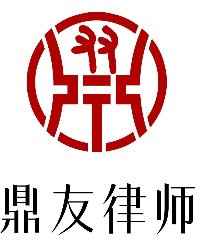 桌上型抽湿机外观专利
侵权案分享
分享人：李春荣
中国执业律师/专利代理师　香港公证代理
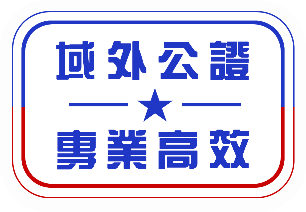 1/13
2023年2月18日
涉案外观专利
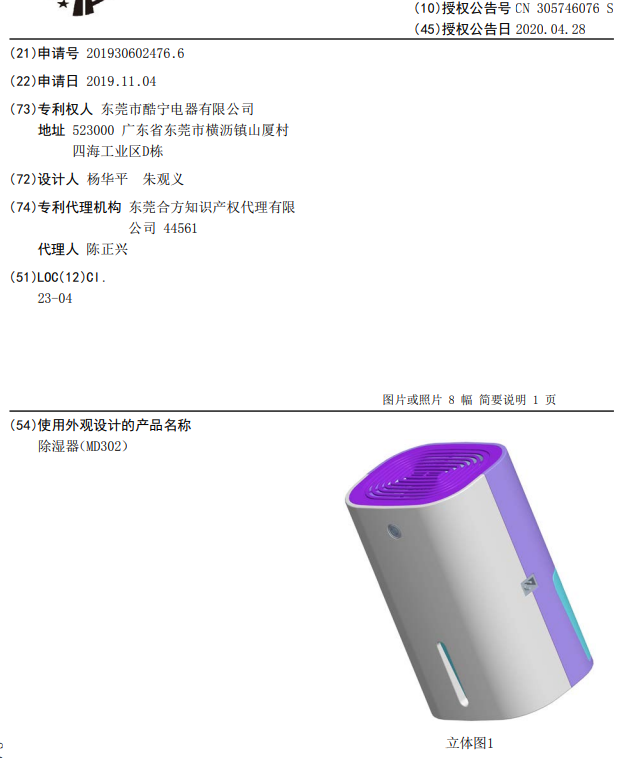 2/13
民事诉讼情况介绍
广东省外在先判决（2021）闽02民初1032号
广东省内在后判决（2021）粤03民初3150号
结论相反的两份判决书
被控侵权产品的专利权评价报告
二审法官纠结中…
法官一纠结，律师就头大
二审法官纠结完毕… （2022）粤民终2351号
3/13
侵权认定对比图之一
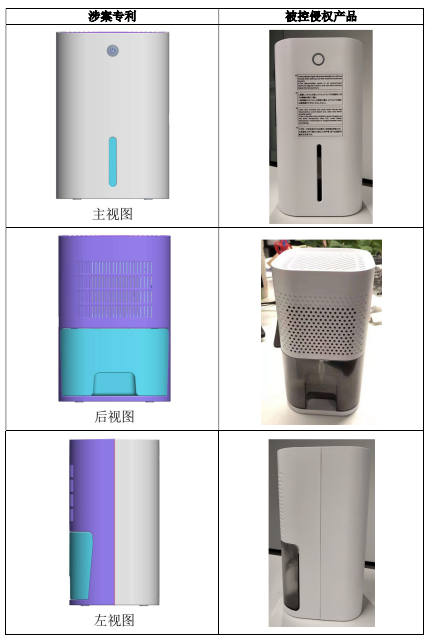 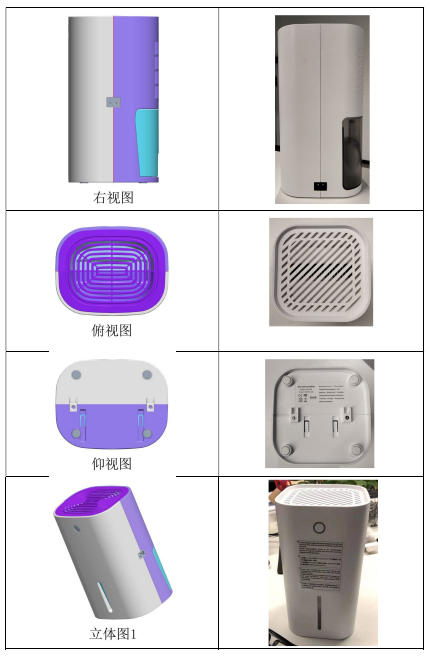 4/13
侵权认定对比图之二
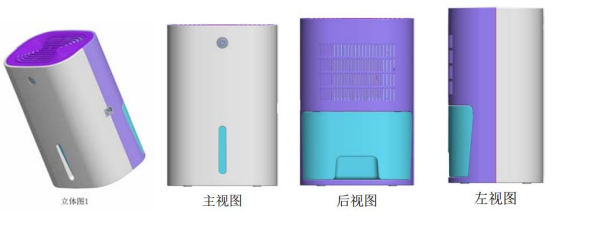 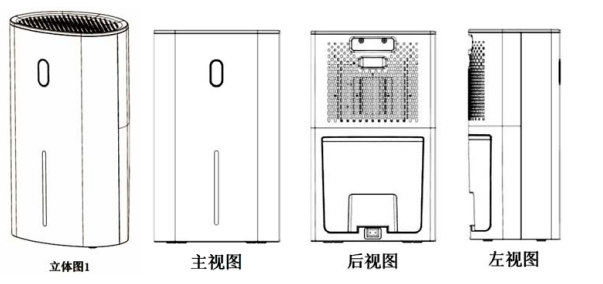 5/13
被控侵权产品的专利权评价报告
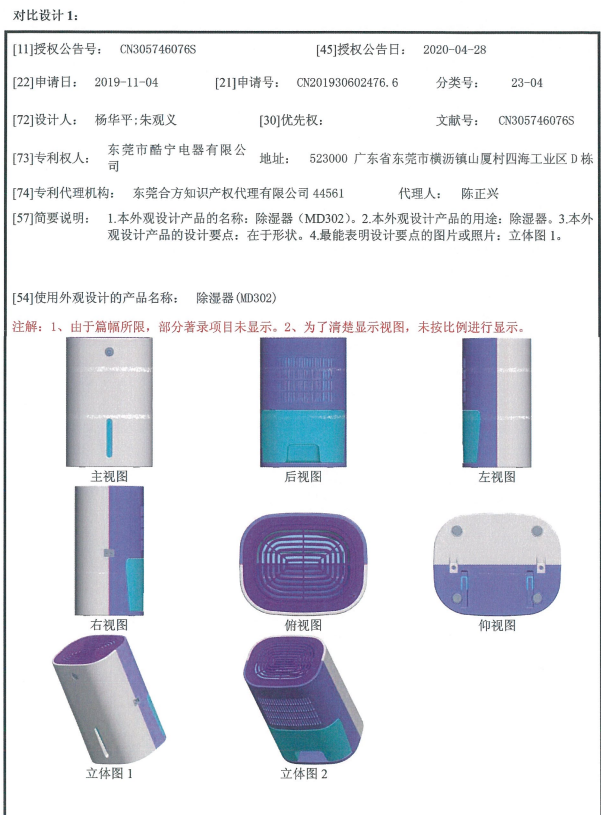 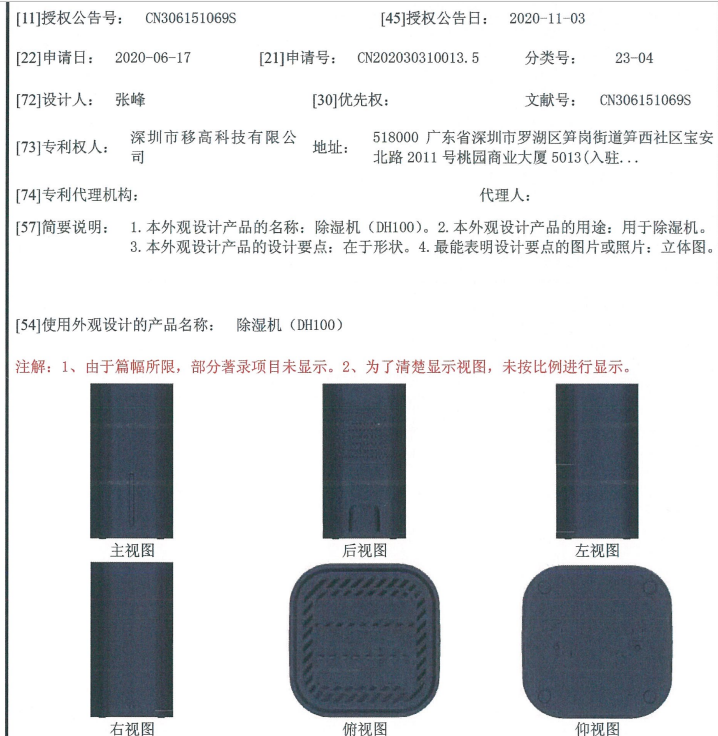 6/13
到底侵权与否？！
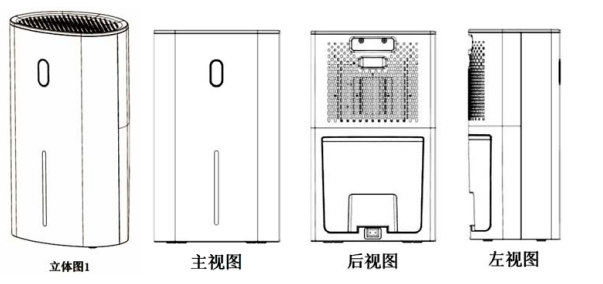 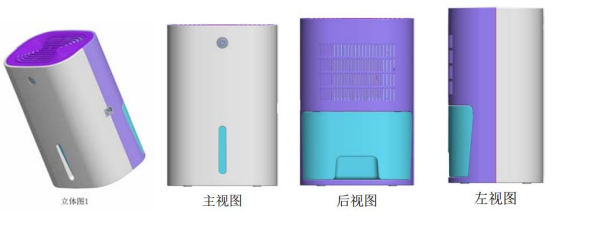 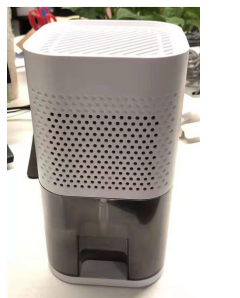 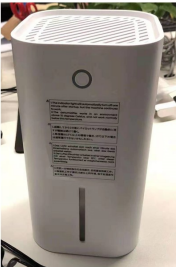 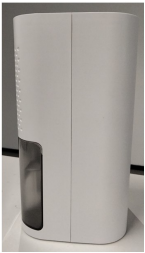 7/13
在先判决认定要点
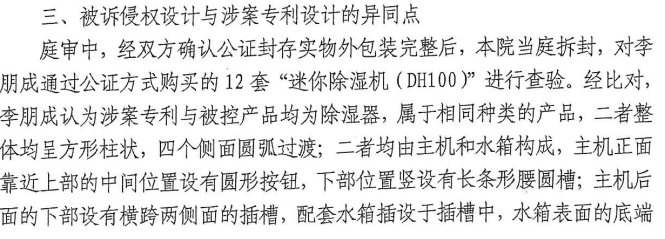 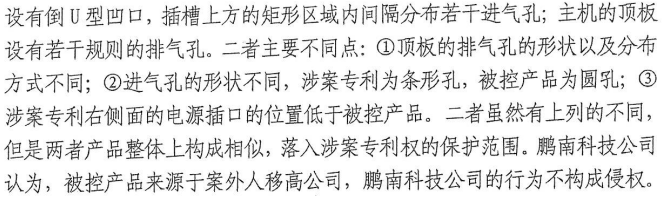 8/13
在后判决认定要点
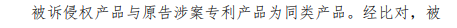 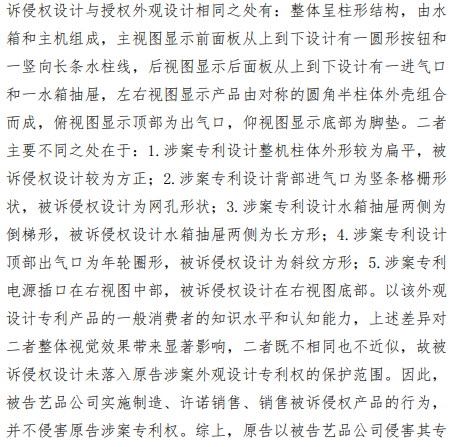 9/13
写给法官的信
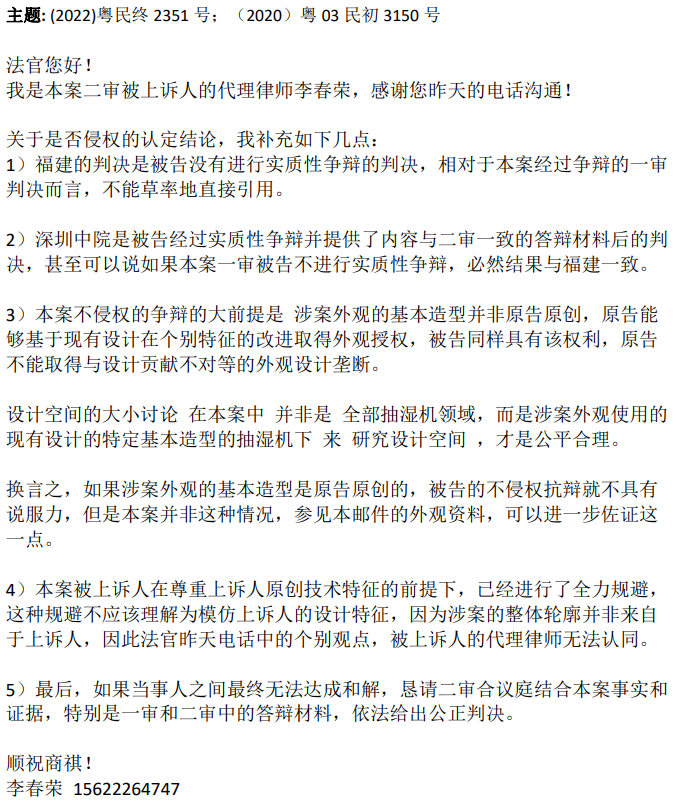 10/13
（2019）最高法民再142号案
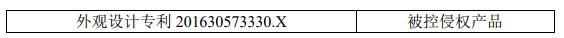 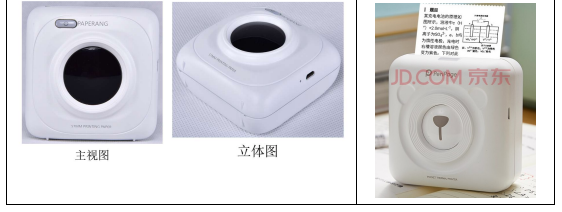 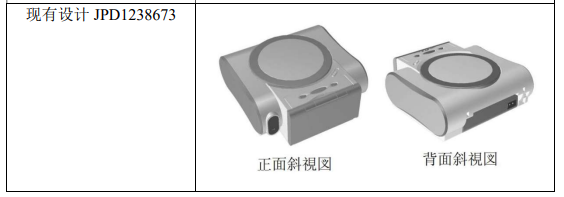 11/13
（2019）最高法民再142号判决书
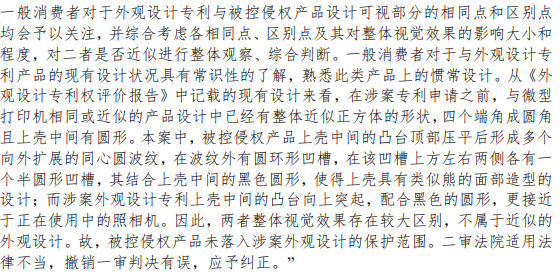 12/13
玄妙神奇的“设计空间”
什么是外观设计的设计空间？
设计空间大小会变化吗？
设计空间大小谁说了算？
知产律师的价值在哪里？
13/13
彼此成就，互相温暖！

欢迎关注“李子说理”
索取一审答辩状与二审判决书！
PIY（佛山）
 2023年2月18日